1
Titel:
Quelle:
Bearbeitet  von:  
Siegbert  Rudolph
Sammelsurium
Laute in Lücken einsetzen

Siegbert Rudolph
In der Übung geht es um Laute, nicht um Buchstaben!
Die Übung zeigt, dass in unserem ABC mehr steckt, als viele Schüler glauben.
Die Übung könnte auch als Rechtschreibübung ausgebaut werden.
Außerdem wird der Wortschatz trainiert.
C:\Users\Master\OneDrive\01 Übungsdateien\Leseübungs-Sammelsurium\Laute in Lücken einsetzen.pptx - Seite 1
2
Ergänze die Lücke! 
Klick auf die möglichen Laute, die in die Lücke passen!
A/a_t (8)
Akt
Abt
acht
alt
Amt
Art
Ast
Axt
A a Ä ä Aa aa Ah ah Äh äh ai Au au B b bb C c Ch ch D d dd 
E e ee Eh eh Ei ei eih Eu eu F f ff G g gg H h I i ie ih J j K k ck L l ll M m mm N n nn ng O o Oh oh oo Ö ö Öh öh P p pp Pf pf Qu qu R r rr S s ss Sch sch Sp sp St st ß T t tt U u uh Ü ü Üh üh V v W w X x Y y Z z tz
Glück
C:\Users\Master\OneDrive\01 Übungsdateien\Leseübungs-Sammelsurium\Laute in Lücken einsetzen.pptx - Seite 2
3
Ergänze die Lücke! 
Klick auf die möglichen Laute, die in die Lücke passen!
K_sten (5)
Kasten
Kästen
Kisten
Kosten
Küsten
A a Ä ä Aa aa Ah ah Äh äh ai Au au B b bb C c Ch ch D d dd 
E e ee Eh eh Ei ei eih Eu eu F f ff G g gg H h I i ie ih J j K k ck L l ll M m mm N n nn ng O o Oh oh oo Ö ö Öh öh P p pp Pf pf Qu qu R r rr S s ss Sch sch Sp sp St st ß T t tt U u uh Ü ü Üh üh V v W w X x Y y Z z tz
Glück
C:\Users\Master\OneDrive\01 Übungsdateien\Leseübungs-Sammelsurium\Laute in Lücken einsetzen.pptx - Seite 3
4
Ergänze die Lücke! 
Klick auf die möglichen Laute, die in die Lücke passen!
F_lter (3)
Falter
Filter
Folter
A a Ä ä Aa aa Ah ah Äh äh ai Au au B b bb C c Ch ch D d dd 
E e ee Eh eh Ei ei eih Eu eu F f ff G g gg H h I i ie ih J j K k ck L l ll M m mm N n nn ng O o Oh oh oo Ö ö Öh öh P p pp Pf pf Qu qu R r rr S s ss Sch sch Sp sp St st ß T t tt U u uh Ü ü Üh üh V v W w X x Y y Z z tz
Glück
C:\Users\Master\OneDrive\01 Übungsdateien\Leseübungs-Sammelsurium\Laute in Lücken einsetzen.pptx - Seite 4
5
Ergänze die Lücke! 
Klick auf die möglichen Laute, die in die Lücke passen!
R_lle (2)
Rille
Rolle
A a Ä ä Aa aa Ah ah Äh äh ai Au au B b bb C c Ch ch D d dd 
E e ee Eh eh Ei ei eih Eu eu F f ff G g gg H h I i ie ih J j K k ck L l ll M m mm N n nn ng O o Oh oh oo Ö ö Öh öh P p pp Pf pf Qu qu R r rr S s ss Sch sch Sp sp St st ß T t tt U u uh Ü ü Üh üh V v W w X x Y y Z z tz
Glück
C:\Users\Master\OneDrive\01 Übungsdateien\Leseübungs-Sammelsurium\Laute in Lücken einsetzen.pptx - Seite 5
6
Ergänze die Lücke! 
Klick auf die möglichen Laute, die in die Lücke passen!
Na_el (3)
Nabel
Nadel
Nagel
A a Ä ä Aa aa Ah ah Äh äh ai Au au B b bb C c Ch ch D d dd 
E e ee Eh eh Ei ei eih Eu eu F f ff G g gg H h I i ie ih J j K k ck L l ll M m mm N n nn ng O o Oh oh oo Ö ö Öh öh P p pp Pf pf Qu qu R r rr S s ss Sch sch Sp sp St st ß T t tt U u uh Ü ü Üh üh V v W w X x Y y Z z tz
Glück
C:\Users\Master\OneDrive\01 Übungsdateien\Leseübungs-Sammelsurium\Laute in Lücken einsetzen.pptx - Seite 6
7
Ergänze die Lücke! 
Klick auf die möglichen Laute, die in die Lücke passen!
r_sten (4)
rasten
rosten
rösten
rüsten
A a Ä ä Aa aa Ah ah Äh äh ai Au au B b bb C c Ch ch D d dd 
E e ee Eh eh Ei ei eih Eu eu F f ff G g gg H h I i ie ih J j K k ck L l ll M m mm N n nn ng O o Oh oh oo Ö ö Öh öh P p pp Pf pf Qu qu R r rr S s ss Sch sch Sp sp St st ß T t tt U u uh Ü ü Üh üh V v W w X x Y y Z z tz
Glück
C:\Users\Master\OneDrive\01 Übungsdateien\Leseübungs-Sammelsurium\Laute in Lücken einsetzen.pptx - Seite 7
8
Ergänze die Lücke! 
Klick auf die möglichen Laute, die in die Lücke passen!
Ra_e (6)
Rabe
Rage
Rappe
Rasse
Ratte
Rache
A a Ä ä Aa aa Ah ah Äh äh ai Au au B b bb C c Ch ch D d dd 
E e ee Eh eh Ei ei eih Eu eu F f ff G g gg H h I i ie ih J j K k ck L l ll M m mm N n nn ng O o Oh oh oo Ö ö Öh öh P p pp Pf pf Qu qu R r rr S s ss Sch sch Sp sp St st ß T t tt U u uh Ü ü Üh üh V v W w X x Y y Z z tz
-
Glück
C:\Users\Master\OneDrive\01 Übungsdateien\Leseübungs-Sammelsurium\Laute in Lücken einsetzen.pptx - Seite 8
9
Ergänze die Lücke! 
Klick auf die möglichen Laute, die in die Lücke passen!
R_e (4)
Rehe
Reihe
Reue
Ruhe
A a Ä ä Aa aa Ah ah Äh äh ai Au au B b bb C c Ch ch D d dd 
E e ee Eh eh Ei ei eih Eu eu F f ff G g gg H h I i ie ih J j K k ck L l ll M m mm N n nn ng O o Oh oh oo Ö ö Öh öh P p pp Pf pf Qu qu R r rr S s ss Sch sch Sp sp St st ß T t tt U u uh Ü ü Üh üh V v W w X x Y y Z z tz
Glück
C:\Users\Master\OneDrive\01 Übungsdateien\Leseübungs-Sammelsurium\Laute in Lücken einsetzen.pptx - Seite 9
10
Ergänze die Lücke! 
Klick auf die möglichen Laute, die in die Lücke passen!
Ka_e (7)
Kacke
Kanne
Kappe
Karre
Kasse
Kate
Katze
A a Ä ä Aa aa Ah ah Äh äh ai Au au B b bb C c Ch ch D d dd 
E e ee Eh eh Ei ei eih Eu eu F f ff G g gg H h I i ie ih J j K k ck L l ll M m mm N n nn ng O o Oh oh oo Ö ö Öh öh P p pp Pf pf Qu qu R r rr S s ss Sch sch Sp sp St st ß T t tt U u uh Ü ü Üh üh V v W w X x Y y Z z tz
Glück
C:\Users\Master\OneDrive\01 Übungsdateien\Leseübungs-Sammelsurium\Laute in Lücken einsetzen.pptx - Seite 10
11
Ergänze die Lücke! 
Klick auf die möglichen Laute, die in die Lücke passen!
A_el (5)
Achsel
Adel
Angel
Apfel
Assel
A a Ä ä Aa aa Ah ah Äh äh ai Au au B b bb C c Ch chs D d dd 
E e ee Eh eh Ei ei eih Eu eu F f ff G g gg H h I i ie ih J j K k ck L l ll M m mm N n nn ng O o Oh oh oo Ö ö Öh öh P p pp Pf pf Qu qu R r rr S s ss Sch sch Sp sp St st ß T t tt U u uh Ü ü Üh üh V v W w X x Y y Z z tz
Glück
C:\Users\Master\OneDrive\01 Übungsdateien\Leseübungs-Sammelsurium\Laute in Lücken einsetzen.pptx - Seite 11
12
Ergänze die Lücke! 
Klick auf die möglichen Laute, die in die Lücke passen!
R_se (4)
Reise
Reuse
Riese
Rose
A a Ä ä Aa aa Ah ah Äh äh ai Au au B b bb C c Ch ch D d dd 
E e ee Eh eh Ei ei eih Eu eu F f ff G g gg H h I i ie ih J j K k ck L l ll M m mm N n nn ng O o Oh oh oo Ö ö Öh öh P p pp Pf pf Qu qu R r rr S s ss Sch sch Sp sp St st ß T t tt U u uh Ü ü Üh üh V v W w X x Y y Z z tz
Glück
C:\Users\Master\OneDrive\01 Übungsdateien\Leseübungs-Sammelsurium\Laute in Lücken einsetzen.pptx - Seite 12
13
Ergänze die Lücke! 
Klick auf die möglichen Laute, die in die Lücke passen!

Keine neudeutschen Wörter!
_osten (6)
Kosten
kosten
mosten
Posten
Pfosten
rosten
A a Ä ä Aa aa Ah ah Äh äh ai Au au B b bb C c Ch ch D d dd 
E e ee Eh eh Ei ei eih Eu eu F f ff G g gg H h I i ie ih J j K k ck L l ll M m mm N n nn ng O o Oh oh oo Ö ö Öh öh P p pp Pf pf Qu qu R r rr S s ss Sch sch Sp sp St st ß T t tt U u uh Ü ü Üh üh V v W w X x Y y Z z tz
Glück
C:\Users\Master\OneDrive\01 Übungsdateien\Leseübungs-Sammelsurium\Laute in Lücken einsetzen.pptx - Seite 13
14
Ergänze die Lücke! 
Klick auf die möglichen Laute, die in die Lücke passen!
wa_en (6)
wachen
wagen
wallen
waren
waschen
waten
A a Ä ä Aa aa Ah ah Äh äh ai Au au B b bb C c Ch ch D d dd 
E e ee Eh eh Ei ei eih Eu eu F f ff G g gg H h I i ie ih J j K k ck L l ll M m mm N n nn ng O o Oh oh oo Ö ö Öh öh P p pp Pf pf Qu qu R r rr S s ss Sch sch Sp sp St st ß T t tt U u uh Ü ü Üh üh V v W w X x Y y Z z tz
Glück
C:\Users\Master\OneDrive\01 Übungsdateien\Leseübungs-Sammelsurium\Laute in Lücken einsetzen.pptx - Seite 14
15
Ergänze die Lücke! 
Klick auf die möglichen Laute, die in die Lücke passen!
Wa_en (9)
Waben
Wachen
Waden
Waffen
Wagen
Wannen
Wangen
Wappen
Waren
A a Ä ä Aa aa Ah ah Äh äh ai Au au B b bb C c Ch ch D d dd 
E e ee Eh eh Ei ei eih Eu eu F f ff G g gg H h I i ie ih J j K k ck L l ll M m mm N n nn ng O o Oh oh oo Ö ö Öh öh P p pp Pf pf Qu qu R r rr S s ss Sch sch Sp sp St st ß T t tt U u uh Ü ü Üh üh V v W w X x Y y Z z tz
Glück
C:\Users\Master\OneDrive\01 Übungsdateien\Leseübungs-Sammelsurium\Laute in Lücken einsetzen.pptx - Seite 15
16
Ergänze die Lücke! 
Klick auf die möglichen Laute, die in die Lücke passen!
Ra_en (6)
Rasen
Raben
Rachen
Rappen
Rassen
Ratten
A a Ä ä Aa aa Ah ah Äh äh ai Au au B b bb C c Ch ch D d dd 
E e ee Eh eh Ei ei eih Eu eu F f ff G g gg H h I i ie ih J j K k ck L l ll M m mm N n nn ng O o Oh oh oo Ö ö Öh öh P p pp Pf pf Qu qu R r rr S s ss Sch sch Sp sp St st ß T t tt U u uh Ü ü Üh üh V v W w X x Y y Z z tz
Glück
C:\Users\Master\OneDrive\01 Übungsdateien\Leseübungs-Sammelsurium\Laute in Lücken einsetzen.pptx - Seite 16
17
Ergänze die Lücke! 
Klick auf die möglichen Laute, die in die Lücke passen!
ra_en (5)
raffen
ragen
rammen
rasen
raten
A a Ä ä Aa aa Ah ah Äh äh ai Au au B b bb C c Ch ch D d dd 
E e ee Eh eh Ei ei eih Eu eu F f ff G g gg H h I i ie ih J j K k ck L l ll M m mm N n nn ng O o Oh oh oo Ö ö Öh öh P p pp Pf pf Qu qu R r rr S s ss Sch sch Sp sp St st ß T t tt U u uh Ü ü Üh üh V v W w X x Y y Z z tz
Glück
C:\Users\Master\OneDrive\01 Übungsdateien\Leseübungs-Sammelsurium\Laute in Lücken einsetzen.pptx - Seite 17
18
Ergänze die Lücke! 
Klick auf die möglichen Laute, die in die Lücke passen!
_ehlen (4)
fehlen
hehlen
Kehlen
stehlen
A a Ä ä Aa aa Ah ah Äh äh ai Au au B b bb C c Ch ch D d dd 
E e ee Eh eh Ei ei eih Eu eu F f ff G g gg H h I i ie ih J j K k ck L l ll M m mm N n nn ng O o Oh oh oo Ö ö Öh öh P p pp Pf pf Qu qu R r rr S s ss Sch sch Sp sp St st ß T t tt U u uh Ü ü Üh üh V v W w X x Y y Z z tz
Glück
C:\Users\Master\OneDrive\01 Übungsdateien\Leseübungs-Sammelsurium\Laute in Lücken einsetzen.pptx - Seite 18
19
Ergänze die Lücke! 
Klick auf die möglichen Laute, die in die Lücke passen!
_eil (9)
Beil
geil
Heil
Keil
Pfeil
Seil
steil
Teil
weil
A a Ä ä Aa aa Ah ah Äh äh ai Au au B b bb C c Ch ch D d dd 
E e ee Eh eh Ei ei eih Eu eu F f ff G g gg H h I i ie ih J j K k ck L l ll M m mm N n nn ng O o Oh oh oo Ö ö Öh öh P p pp Pf pf Qu qu R r rr S s ss Sch sch Sp sp St st ß T t tt U u uh Ü ü Üh üh V v W w X x Y y Z z tz
Glück
C:\Users\Master\OneDrive\01 Übungsdateien\Leseübungs-Sammelsurium\Laute in Lücken einsetzen.pptx - Seite 19
20
Ergänze die Lücke! 
Klick auf die möglichen Laute, die in die Lücke passen!
Ma_en (7)
Macken
Mannen
Mappen
Massen
Maschen
Maßen
über alle Maßen
Matten
A a Ä ä Aa aa Ah ah Äh äh ai Au au B b bb C c Ch ch D d dd 
E e ee Eh eh Ei ei eih Eu eu F f ff G g gg H h I i ie ih J j K k ck L l ll M m mm N n nn ng O o Oh oh oo Ö ö Öh öh P p pp Pf pf Qu qu R r rr S s ss Sch sch Sp sp St st ß T t tt U u uh Ü ü Üh üh V v W w X x Y y Z z tz
Glück
C:\Users\Master\OneDrive\01 Übungsdateien\Leseübungs-Sammelsurium\Laute in Lücken einsetzen.pptx - Seite 20
21
Ergänze die Lücke! 
Klick auf die möglichen Laute, die in die Lücke passen!
W/w_len (4)
Wahlen
wählen
weilen
wühlen
A a Ä ä Aa aa Ah ah Äh äh ai Au au B b bb C c Ch ch D d dd 
E e ee Eh eh Ei ei eih Eu eu F f ff G g gg H h I i ie ih J j K k ck L l ll M m mm N n nn ng O o Oh oh oo Ö ö Öh öh P p pp Pf pf Qu qu R r rr S s ss Sch sch Sp sp St st ß T t tt U u uh Ü ü Üh üh V v W w X x Y y Z z tz
Glück
C:\Users\Master\OneDrive\01 Übungsdateien\Leseübungs-Sammelsurium\Laute in Lücken einsetzen.pptx - Seite 21
22
Ergänze die Lücke! Setze in der richtigen Reihenfolge die passenden Laute ein! Klick auf die Buchstaben, die die richtige Schreibweise zeigen!
_eben (9)
Beben
beben
geben
heben
Leben
leben
neben
Reben
weben
A a Ä ä Aa aa Ah ah Äh äh ai Au au B b bb C c Ch ch D d dd 
E e ee Eh eh Ei ei eih Eu eu F f ff G g gg H h I i ie ih J j K k ck L l ll M m mm N n nn ng O o Oh oh oo Ö ö Öh öh P p pp Pf pf Qu qu R r rr S s ss Sch sch Sp sp St st ß T t tt U u uh Ü ü Üh üh V v W w X x Y y Z z tz
Glück
C:\Users\Master\OneDrive\01 Übungsdateien\Leseübungs-Sammelsurium\Laute in Lücken einsetzen.pptx - Seite 22
23
Ergänze die Lücke! Setze in der richtigen Reihenfolge die passenden Laute ein! Klick auf die Buchstaben, die die richtige Schreibweise zeigen!
_re (4)
Ähre
Ehre
eure
ihre
A a Ä ä Aa aa Ah ah Äh äh ai Au au B b bb C c Ch ch D d dd 
E e ee Eh eh Ei ei eih Eu eu F f ff G g gg H h I i ie ih J j K k ck L l ll M m mm N n nn ng O o Oh oh oo Ö ö Öh öh P p pp Pf pf Qu qu R r rr S s ss Sch sch Sp sp St st ß T t tt U u uh Ü ü Üh üh V v W w X x Y y Z z tz
Glück
C:\Users\Master\OneDrive\01 Übungsdateien\Leseübungs-Sammelsurium\Laute in Lücken einsetzen.pptx - Seite 23
24
Ergänze die Lücke! Setze in der richtigen Reihenfolge die passenden Laute ein! Klick auf die Buchstaben, die die richtige Schreibweise zeigen!
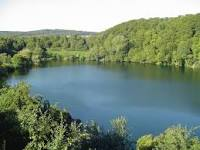 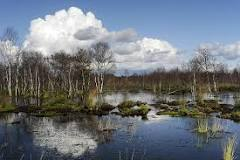 M/m_r (5)
Maar
mehr
mir
Moor
Meer
A a Ä ä Aa aa Ah ah Äh äh ai Au au B b bb C c Ch ch D d dd 
E e ee Eh eh Ei ei eih Eu eu F f ff G g gg H h I i ie ih J j K k ck L l ll M m mm N n nn ng O o Oh oh oo Ö ö Öh öh P p pp Pf pf Qu qu R r rr S s ss Sch sch Sp sp St st ß T t tt U u uh Ü ü Üh üh V v W w X x Y y Z z tz
Glück
C:\Users\Master\OneDrive\01 Übungsdateien\Leseübungs-Sammelsurium\Laute in Lücken einsetzen.pptx - Seite 24
25
Ergänze die Lücke! Setze in der richtigen Reihenfolge die passenden Laute ein! Klick auf die Buchstaben, die die richtige Schreibweise zeigen!
M_s (4)
Mais
Maus
Moos
Mus
A a Ä ä Aa aa Ah ah Äh äh ai Au au B b bb C c Ch ch D d dd 
E e ee Eh eh Ei ei eih Eu eu F f ff G g gg H h I i ie ih J j K k ck L l ll M m mm N n nn ng O o Oh oh oo Ö ö Öh öh P p pp Pf pf Qu qu R r rr S s ss Sch sch Sp sp St st ß T t tt U u uh Ü ü Üh üh V v W w X x Y y Z z tz
Glück
C:\Users\Master\OneDrive\01 Übungsdateien\Leseübungs-Sammelsurium\Laute in Lücken einsetzen.pptx - Seite 25
26
Ergänze die Lücke! Setze in der richtigen Reihenfolge die passenden Laute ein! Klick auf die Buchstaben, die die richtige Schreibweise zeigen!
w_ren (3)
waren
wahren
wehren
A a Ä ä Aa aa Ah ah Äh äh ai Au au B b bb C c Ch ch D d dd 
E e ee Eh eh Ei ei eih Eu eu F f ff G g gg H h I i ie ih J j K k ck L l ll M m mm N n nn ng O o Oh oh oo Ö ö Öh öh P p pp Pf pf Qu qu R r rr S s ss Sch sch Sp sp St st ß T t tt U u uh Ü ü Üh üh V v W w X x Y y Z z tz
Glück
C:\Users\Master\OneDrive\01 Übungsdateien\Leseübungs-Sammelsurium\Laute in Lücken einsetzen.pptx - Seite 26
27
Ergänze die Lücke! Setze in der richtigen Reihenfolge die passenden Laute ein! Klick auf die Buchstaben, die die richtige Schreibweise zeigen!
L/l_b (5)
Laib
Laub
Leib
lieb
Lob
A a Ä ä Aa aa Ah ah Äh äh ai Au au B b bb C c Ch ch D d dd 
E e ee Eh eh Ei ei eih Eu eu F f ff G g gg H h I i ie ih J j K k ck L l ll M m mm N n nn ng O o Oh oh oo Ö ö Öh öh P p pp Pf pf Qu qu R r rr S s ss Sch sch Sp sp St st ß T t tt U u uh Ü ü Üh üh V v W w X x Y y Z z tz
Glück
C:\Users\Master\OneDrive\01 Übungsdateien\Leseübungs-Sammelsurium\Laute in Lücken einsetzen.pptx - Seite 27
Üben macht gescheit!
28
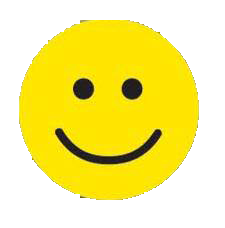 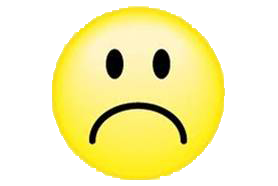 Hurra, wieder ein Stück weiter!
C:\Users\Master\OneDrive\01 Übungsdateien\Leseübungs-Sammelsurium\Laute in Lücken einsetzen.pptx - Seite 28
29
Ergänze die Lücke! Setze in der richtigen Reihenfolge die passenden Laute ein! Klick auf die Buchstaben, die die richtige Schreibweise zeigen!
A_t
a
d
f
h
k
m
o
A a Ä ä Aa aa Ah ah Äh äh ai Au au B b bb C c Ch ch D d dd 
E e ee Eh eh Ei ei eih Eu eu F f ff G g gg H h I i ie ih J j K k ck L l ll M m mm N n nn ng O o Oh oh oo Ö ö Öh öh P p pp Pf pf Qu qu R r rr S s ss Sch sch Sp sp St st ß T t tt U u uh Ü ü Üh üh V v W w X x Y y Z z tz
C:\Users\Master\OneDrive\01 Übungsdateien\Leseübungs-Sammelsurium\Laute in Lücken einsetzen.pptx - Seite 29
30
Ergänze die Lücke! Setze in der richtigen Reihenfolge die passenden Laute ein! Klick auf die Buchstaben, die die richtige Schreibweise zeigen!
A_t
a
d
f
h
k
m
o
A a Ä ä Aa aa Ah ah Äh äh ai Au au B b bb C c Ch ch D d dd 
E e ee Eh eh Ei ei eih Eu eu F f ff G g gg H h I i ie ih J j K k ck L l ll M m mm N n nn ng O o Oh oh oo Ö ö Öh öh P p pp Pf pf Qu qu R r rr S s ss Sch sch Sp sp St st ß T t tt U u uh Ü ü Üh üh V v W w X x Y y Z z tz
C:\Users\Master\OneDrive\01 Übungsdateien\Leseübungs-Sammelsurium\Laute in Lücken einsetzen.pptx - Seite 30